B2 Level
UNIT 3.
English for Success
Level 10.
In this unit you will use vocabulary for education and character traits and discuss and write about hopes and expectations for the future. You will look at ways to talk about people’s behavior and reactions in different situations. You will find out how to understand different points of view, and strongly state your opinion on an issue, and support your ideas.
Weekly Activities.English B2 ~ November 16th – 22nd
Go to learn.elltechnologies.com and log in the English for Success platform.

Complete Unit 3. New Interests and Aspirations, lessons 1 to 3.  Remember to focus on the learning points and target words which will be assessed during our class on Friday.

Due Date: Wednesday, November 18th
Weekly Activities.English B2 ~ November 16th – 22nd
Go to learn.elltechnologies.com and log in the English for Success platform.

Complete Unit 3. New Interests and Aspirations, lessons 4 and 5.  Remember to focus on the learning points and target words which will be assessed during our class on Friday.

Look for the activity **EFS U3~L1-5 November 16th – 20th** in Escuela en Red, complete the activity and upload your work in the platform.

Due Date: Friday, November 20th
Weekly Activities.English B2 ~ November 16th – 22nd
We will have our virtual session on Friday, November 20th from 5:00 to 6:00 p.m.


Join the meeting using the following link:

https://us04web.zoom.us/j/78064122949?pwd=eVZPUzRjaEdsNVN0eCtGWVI1MDBXdz09

Meeting ID: 780 6412 2949 
Passcode:  474ymG
Unit 3 ~ Level 10
New Interests and Aspirations
Lesson 1.  Vanessa and Life Coaching
Target Words
Grammar Learning Outcomes:
Future Time Clauses
Future Continuous Tense: Will and Going To 
Work on the 3 “Let’s Practice” Sections
Check your Progress
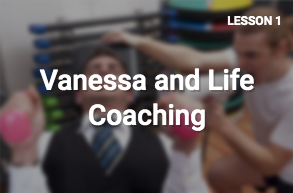 Lesson 2.  The Workshop
Target Words
Grammar Learning Outcomes:
Expressing Your Position in Different Situations
Expressing Necessity in the Present
Work on the 3 “Let’s Practice” Sections
Check your Progress
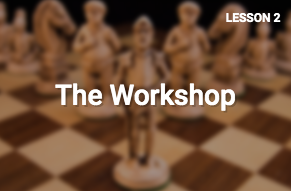 Lesson 3.  Emotional Intelligence
Target Words
Grammar Learning Outcomes:
Expressing Necessity in the Past
Using Contrast Connectors to Explain and Supporting Your Ideas
Work on the 3 “Let’s Practice” Sections
Check your Progress
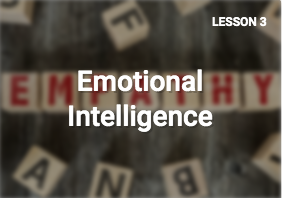 Lesson 4.  Mindfulness Training
Target Words
Grammar Learning Outcomes:
Homophones
Stressing 2-Syllables Back from the Suffix -ize
Work on the 3 “Let’s Practice” Sections
Check your Progress
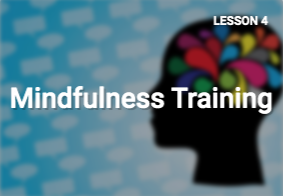 Lesson 5.  Vanessa’s Career Move
Target Words
Grammar Learning Outcomes:
Future Time Clauses: Before, After
Using Sequencing Connectors to Explain and Support Your Ideas
Work on the 3 “Let’s Practice” Sections
Check your Progress
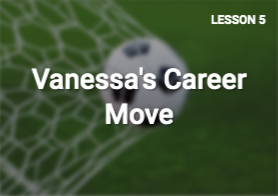